ПЕРВОЦВЕТЫ
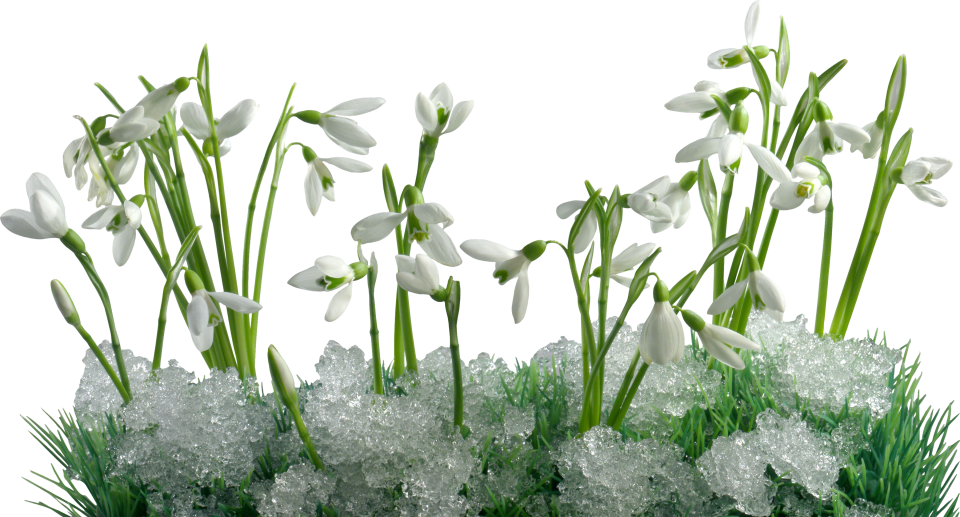 Тает снежок,
Ожил лужок,
День прибывает,
Когда это бывает? (весной)
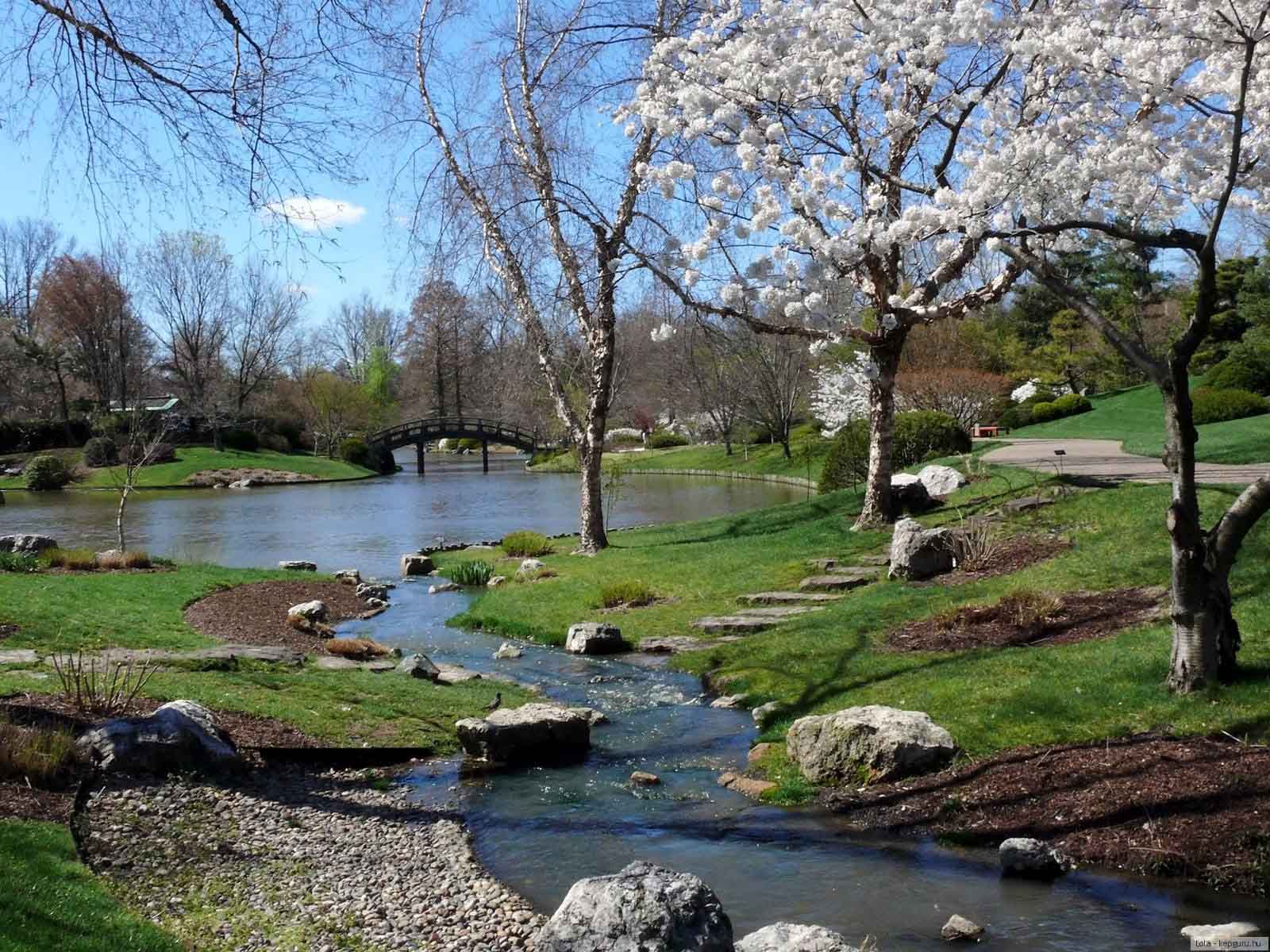 Как называются цветы, которые появляются самыми первыми весной? (первоцветы)
Первоцветы – это многолетние растения, т. е. такие, которые по многу лет растут и цветут. Они сохраняются под снегом зимой, а с наступлением тепла пробуждаются, и из их корня растут стебель, листья.
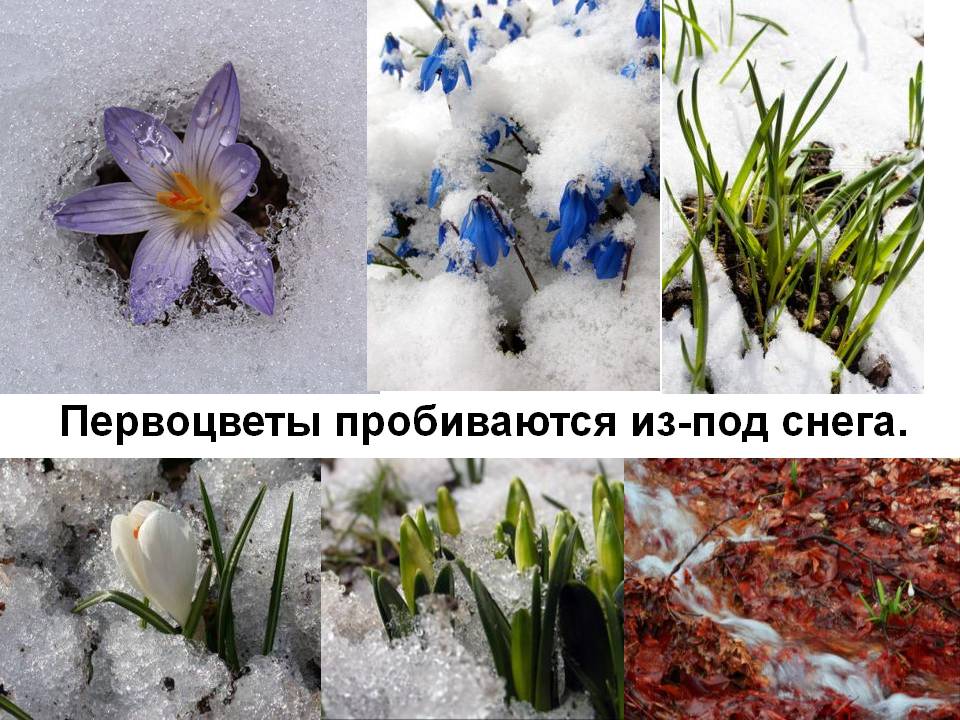 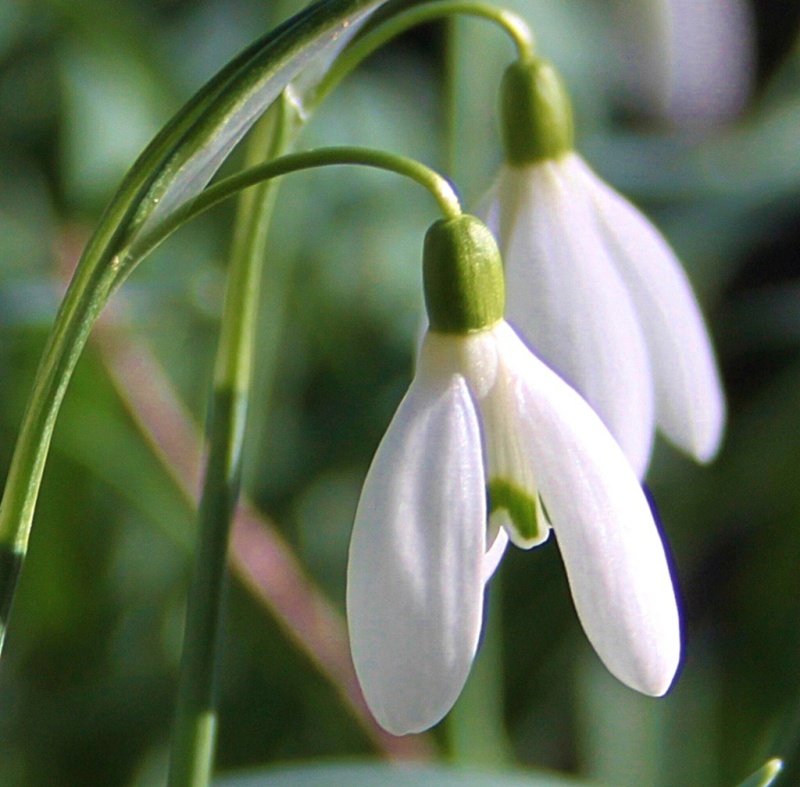 Подснежник – цветок нежный, хрупкий, но в то же время гордый и смелый, растет рядом со снегом, его обдувают холодные ветра, а он не боится и прямо стоит на своей тонкой ножке.
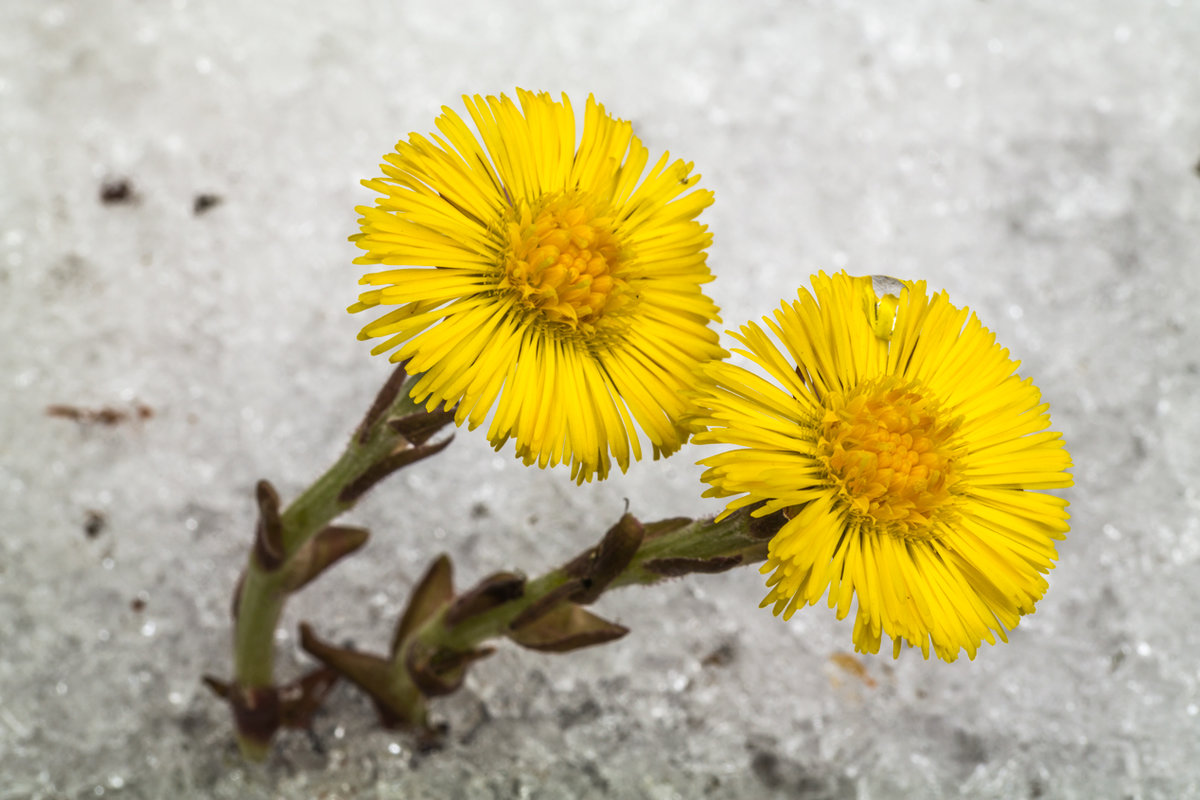 Ранней солнечной порой
На проталинке весной
Украшают бугорки
Мать-и-мачехи цветки.
В ярких желтеньких платочках
И зелененьких носочках.
Уронило солнцеЛучик золотой.Вырос одуванчик –Первый, молодой.У него чудесный,Золотистый цвет.Он – большого солнцаМаленький портрет!
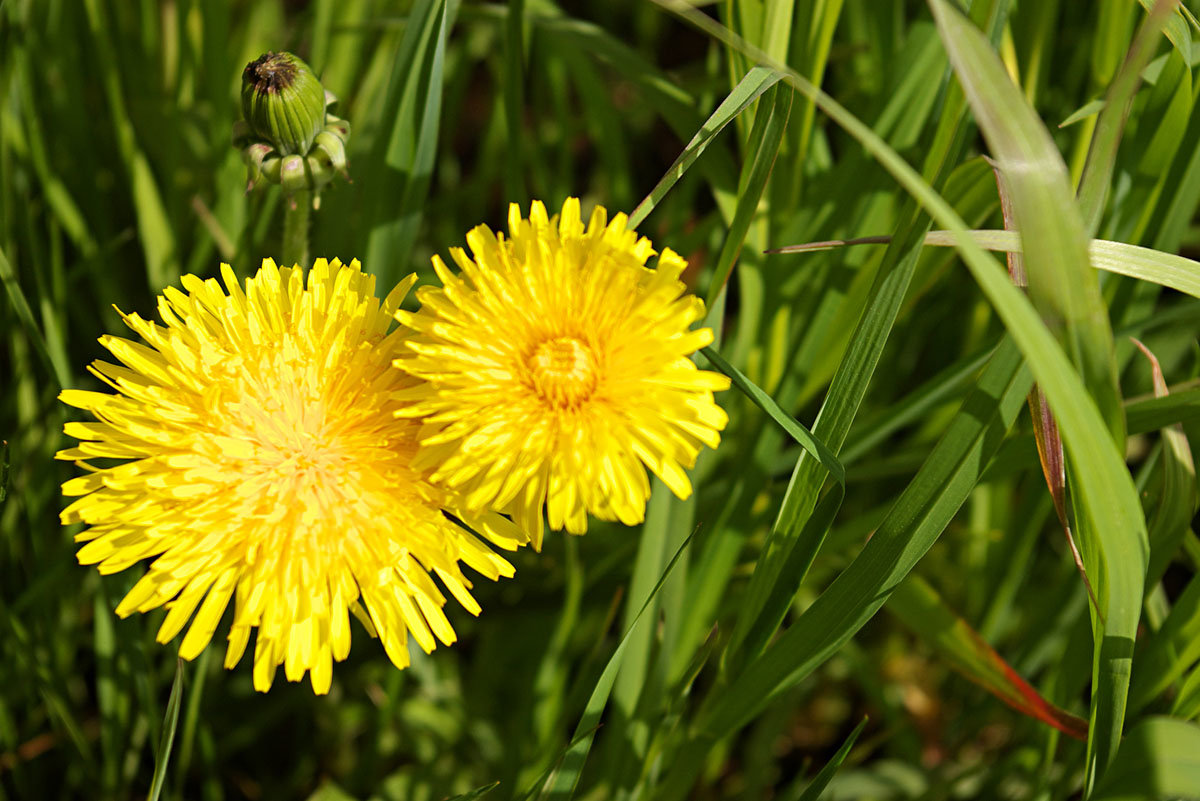 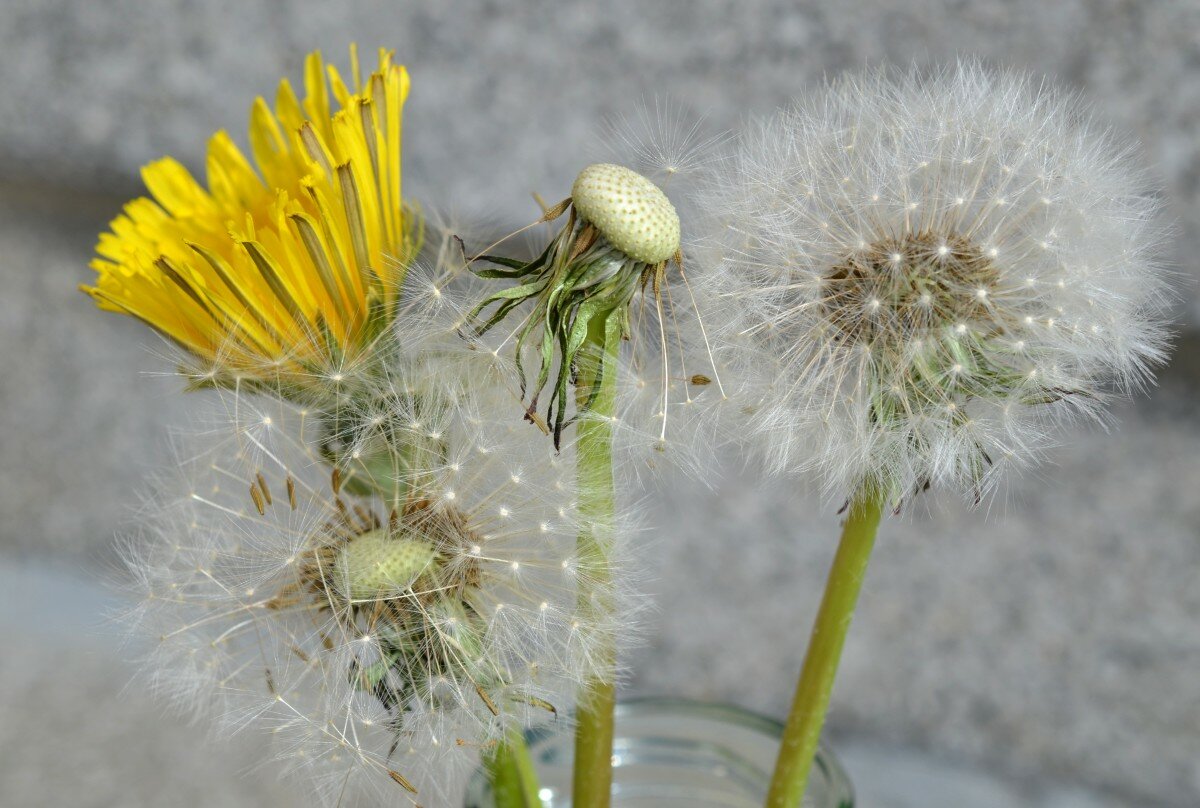 Когда одуванчик отцветает, на месте желтой головки появляется белый шарик из пушинок. На каждой пушинке крепится семечка, и когда дует ветер, то пушинки разлетаются и разносят семена одуванчика.
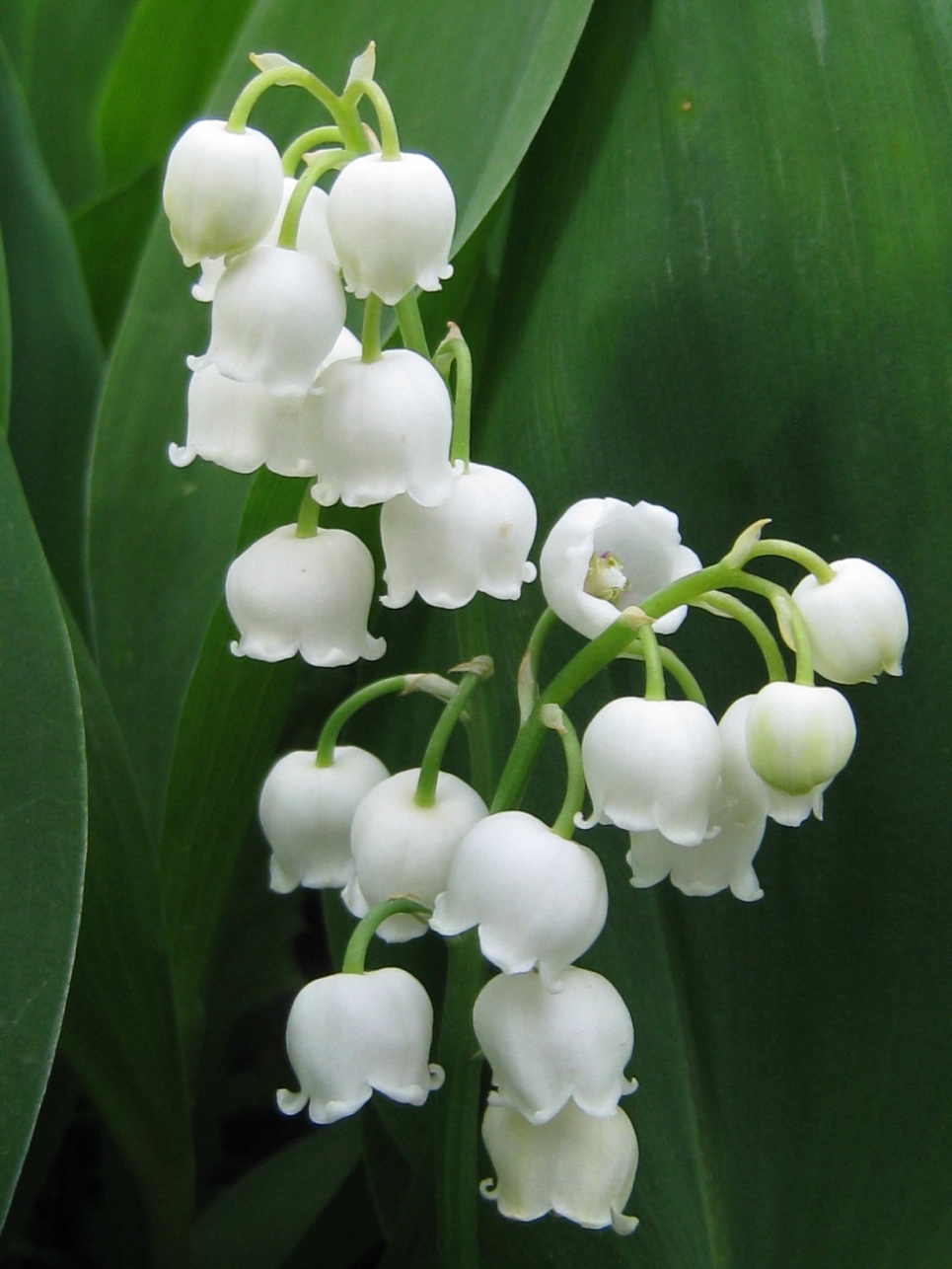 «Белые горошки на зелёной ножке»
Ландыш — весенний цветок.Его ты не трогай, дружок!Он будет красою лесов,Он будет белее снегов.
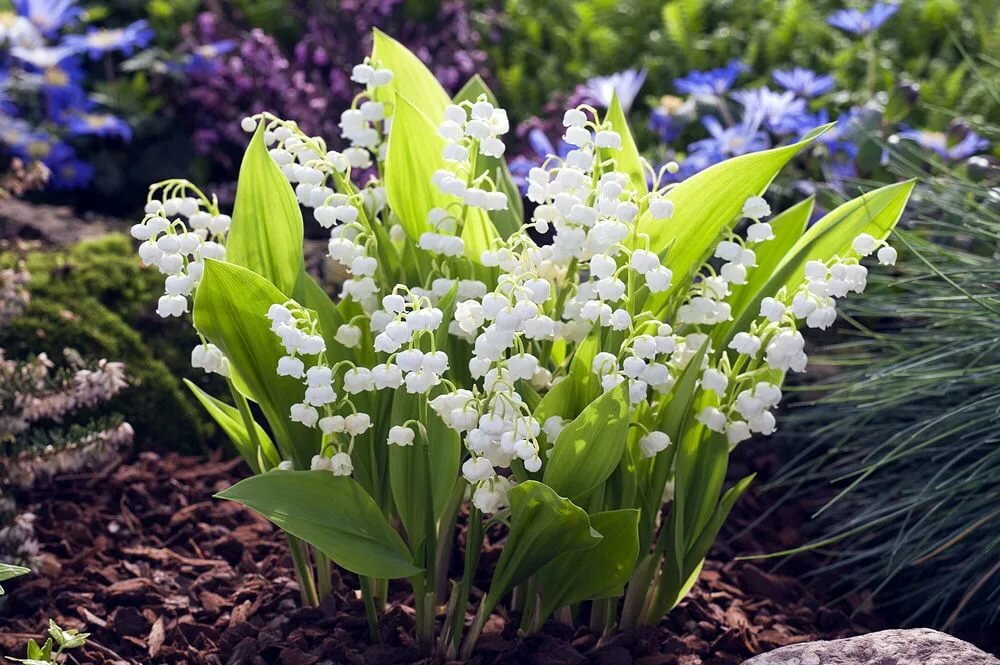 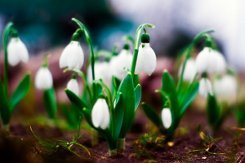 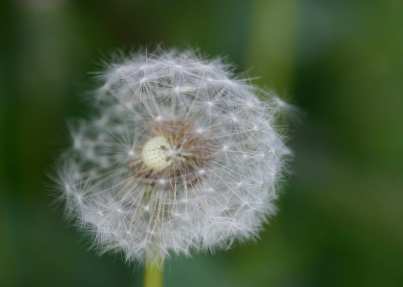 Подснежник
Одуванчик
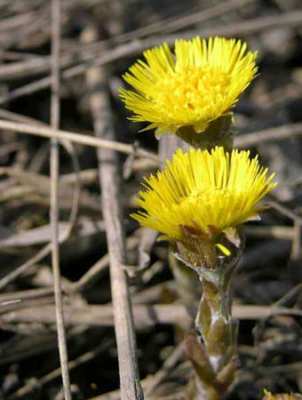 Вот весенние цветы
Или первоцветы.
Их запомнить должен ты
Как весны примету.
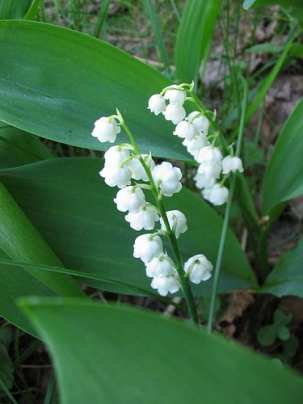 Мать-и-мачеха
Ландыш майский
Берегите красивые растения! 
Пусть наша родная земля всегда будет прекрасной    и  цветущей!
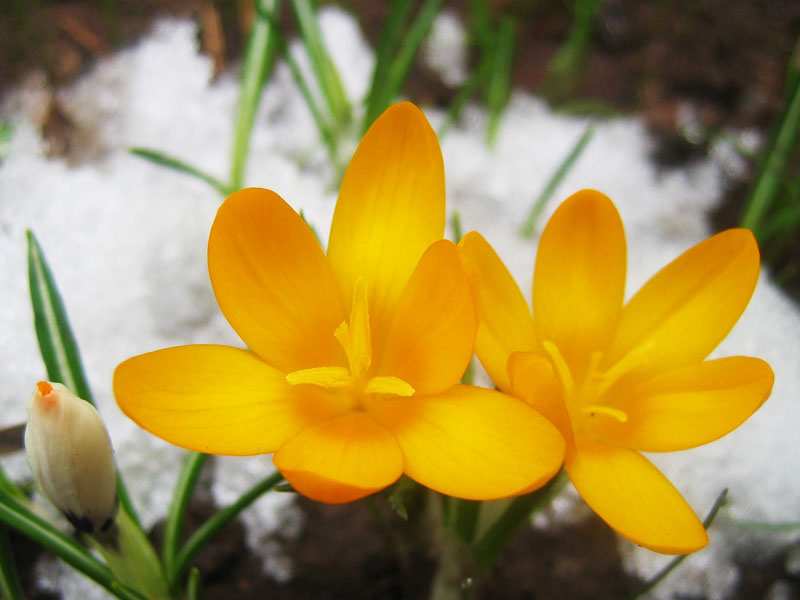